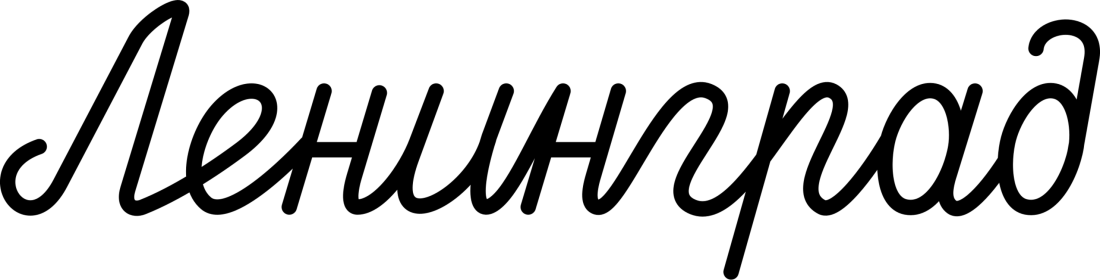 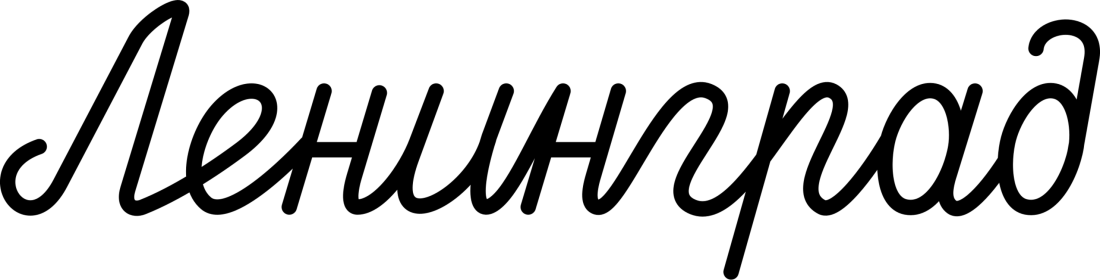 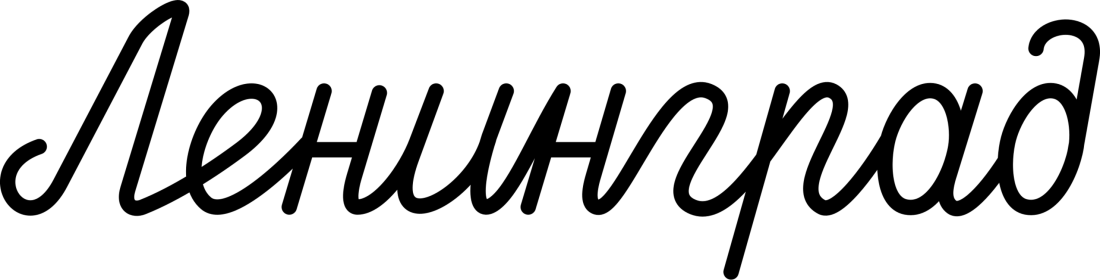 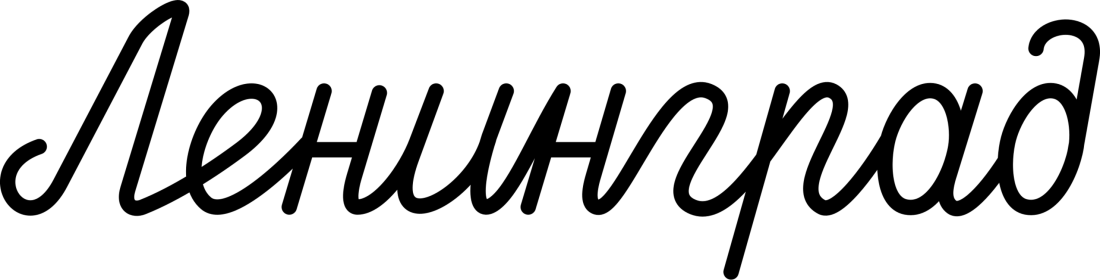 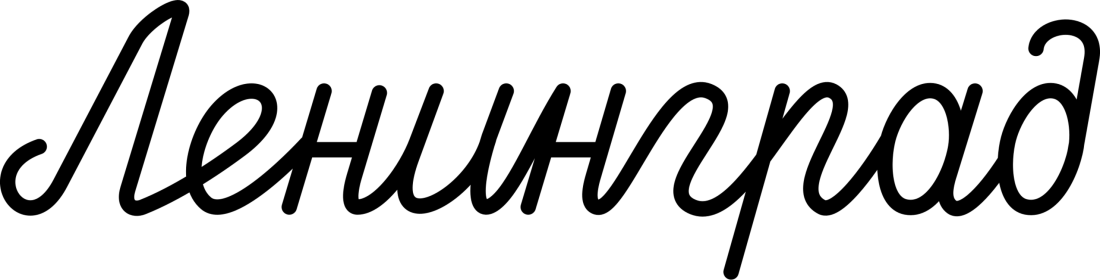 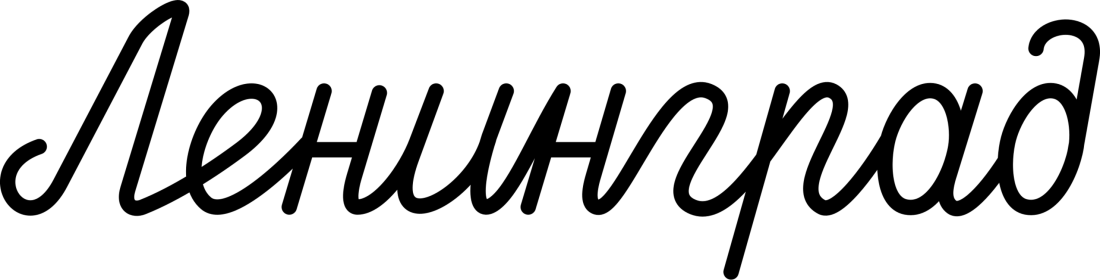 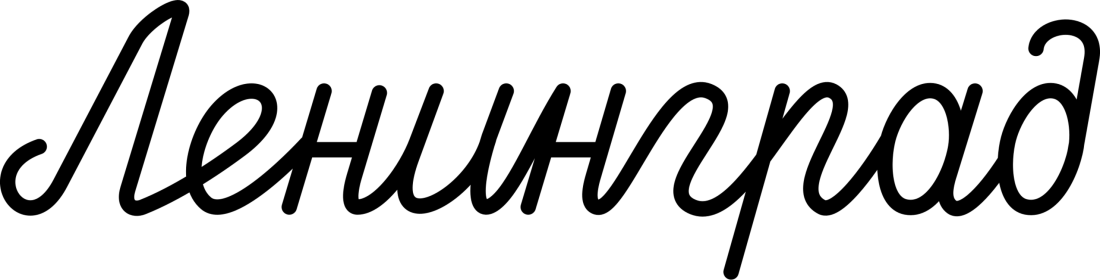 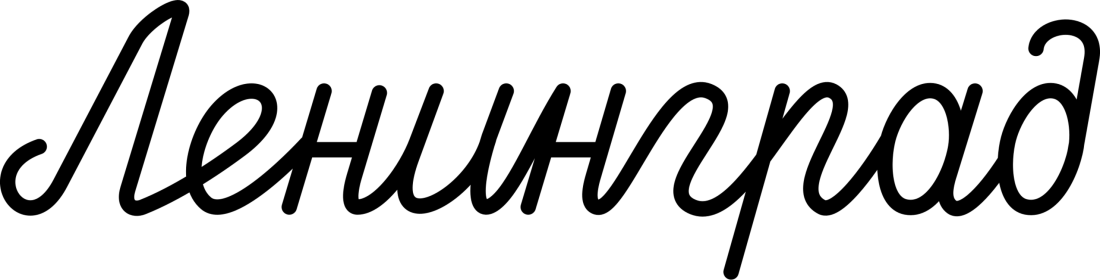 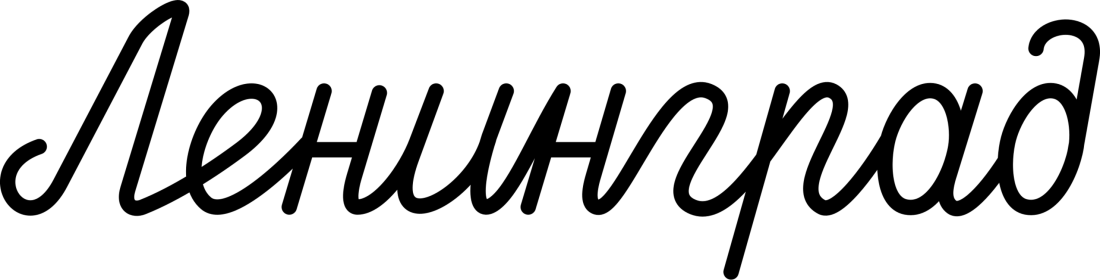 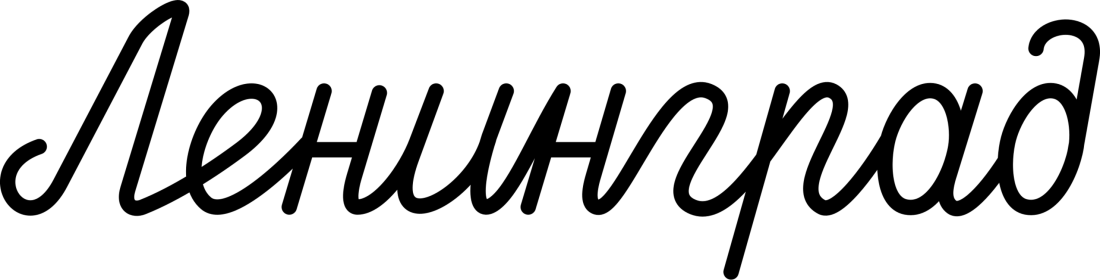 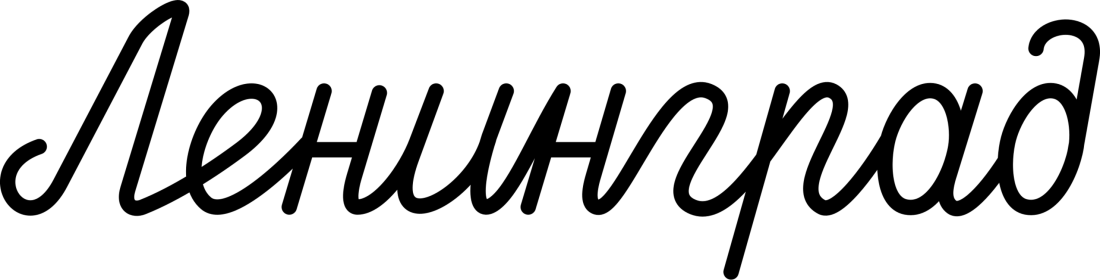 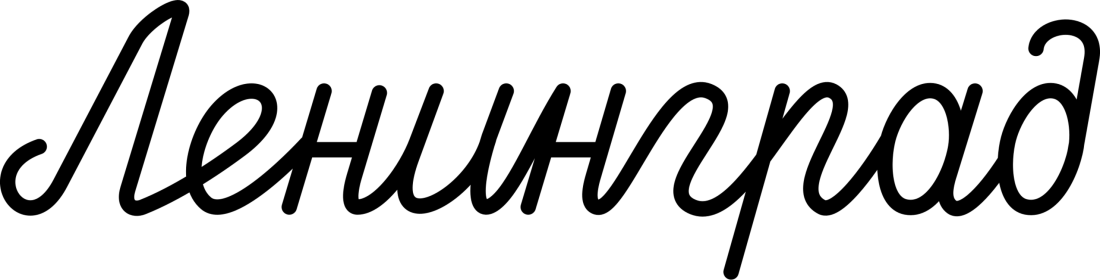 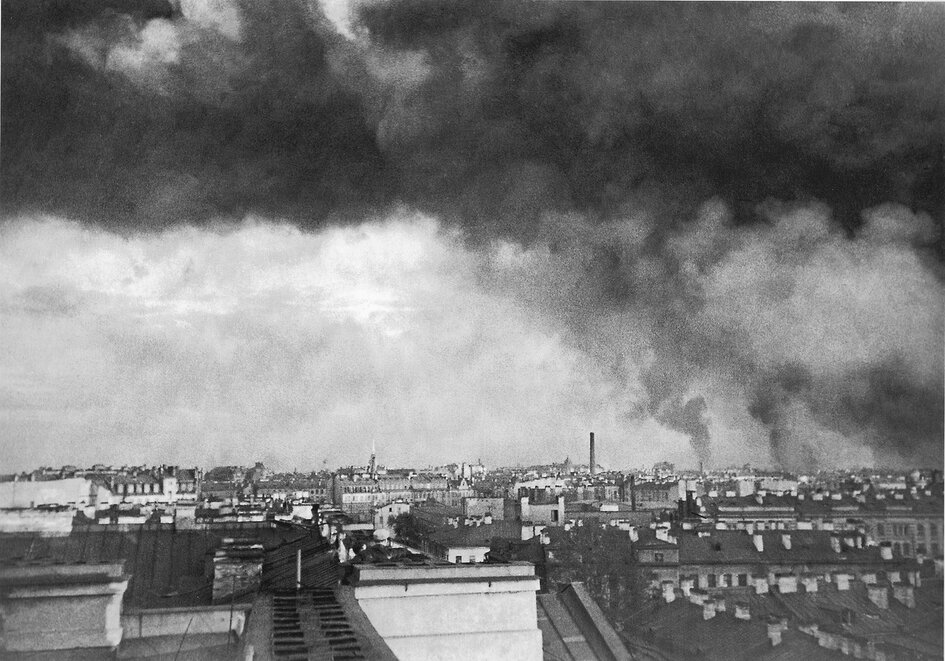 08.09.1941
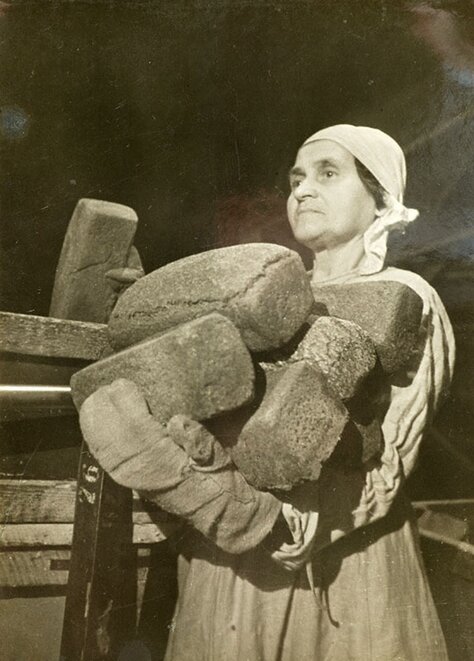 250
125
500
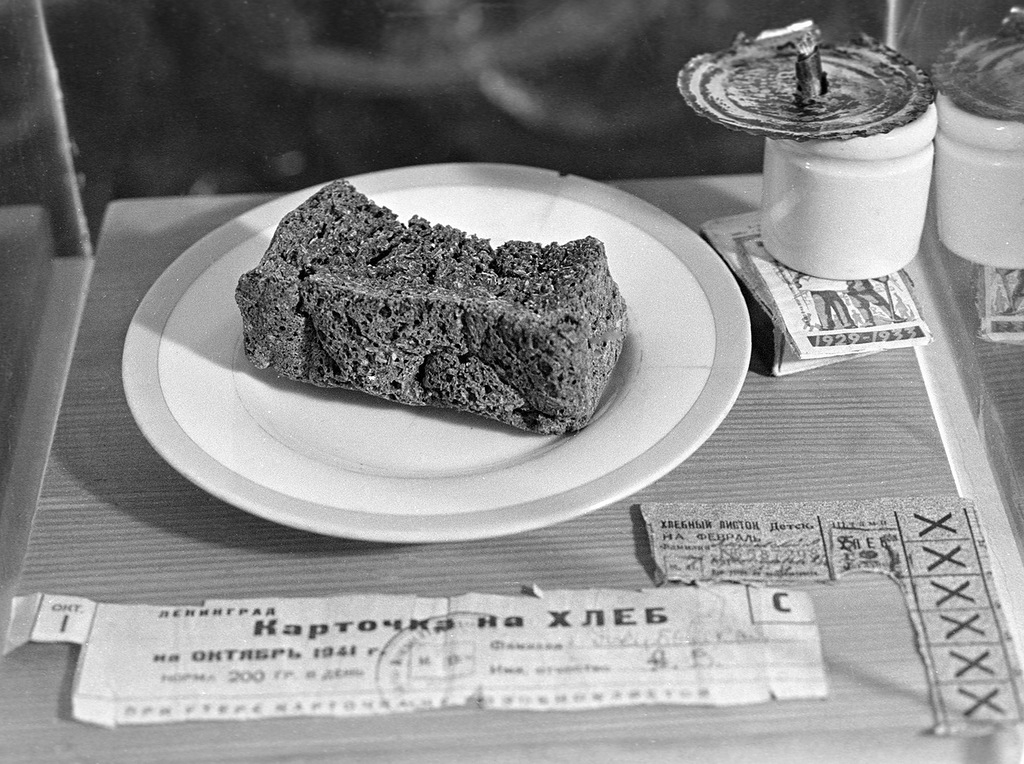 200
10.1941
125
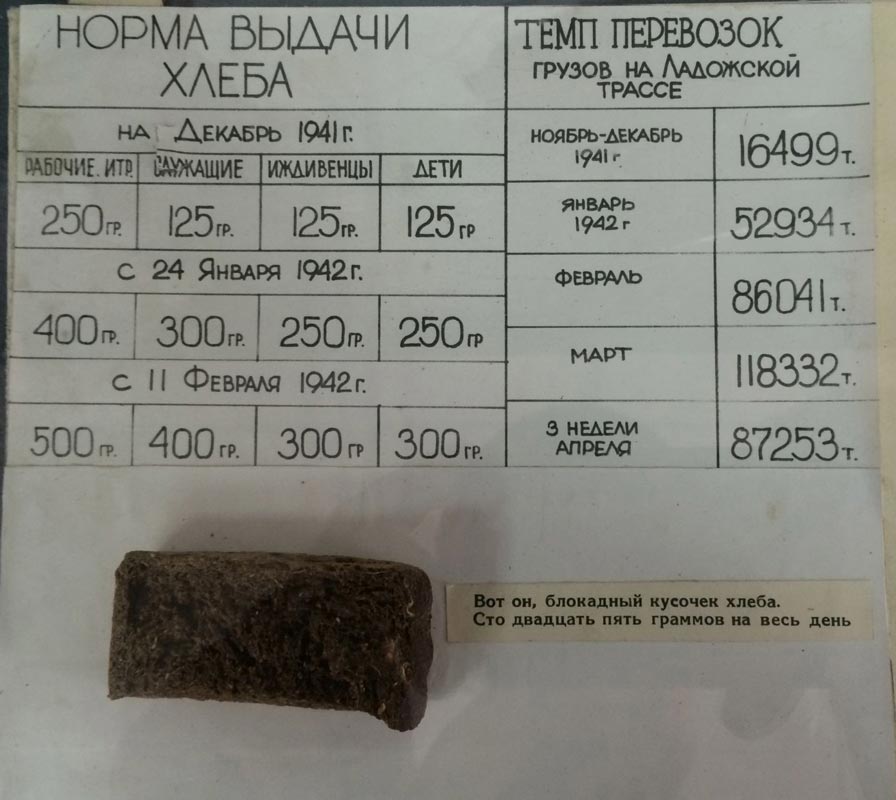 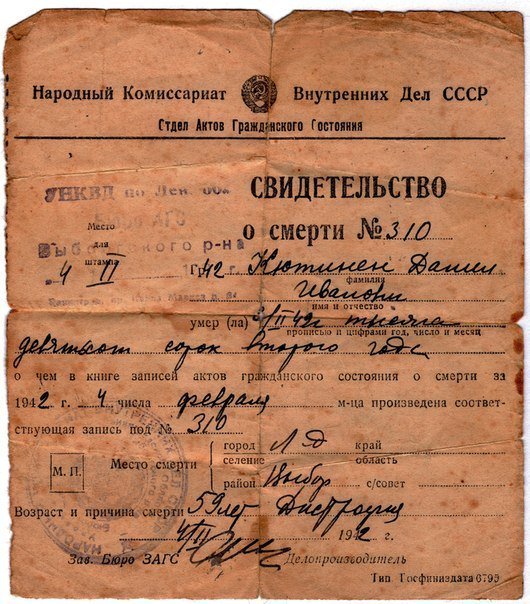 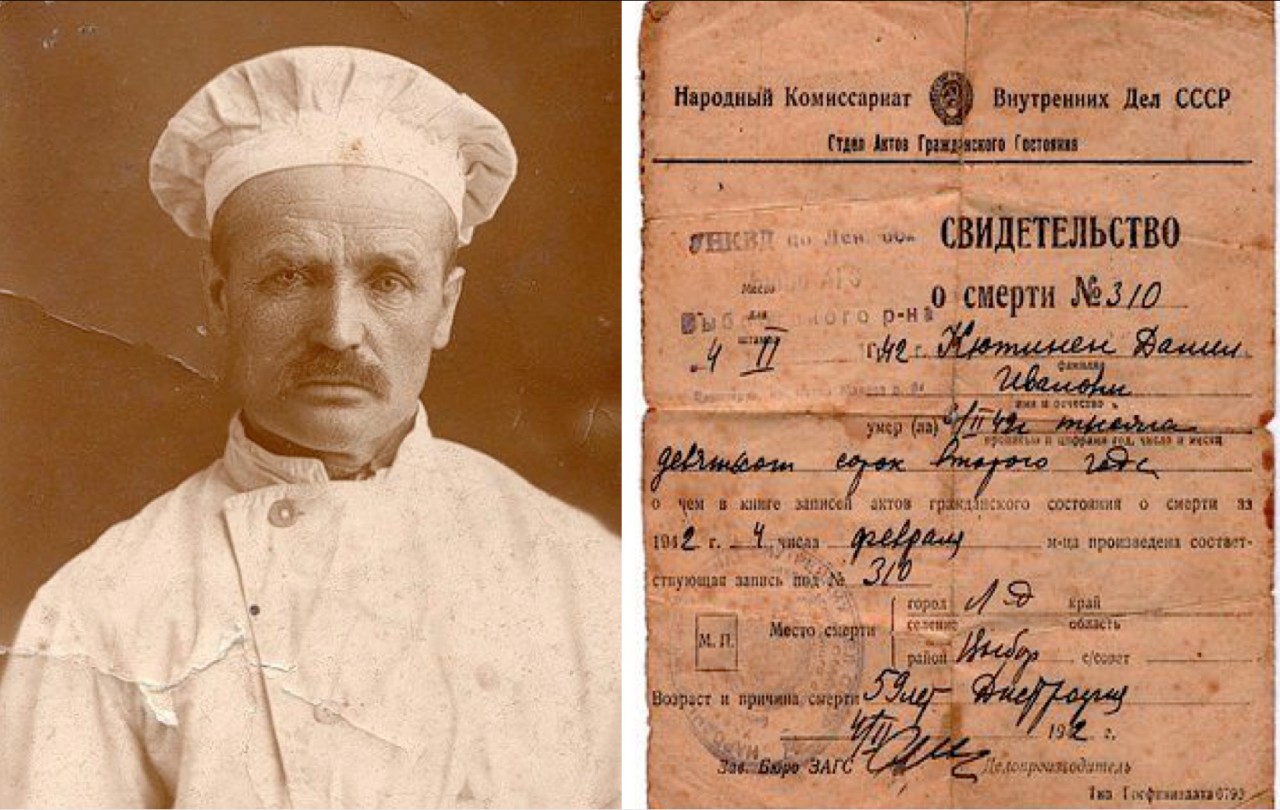 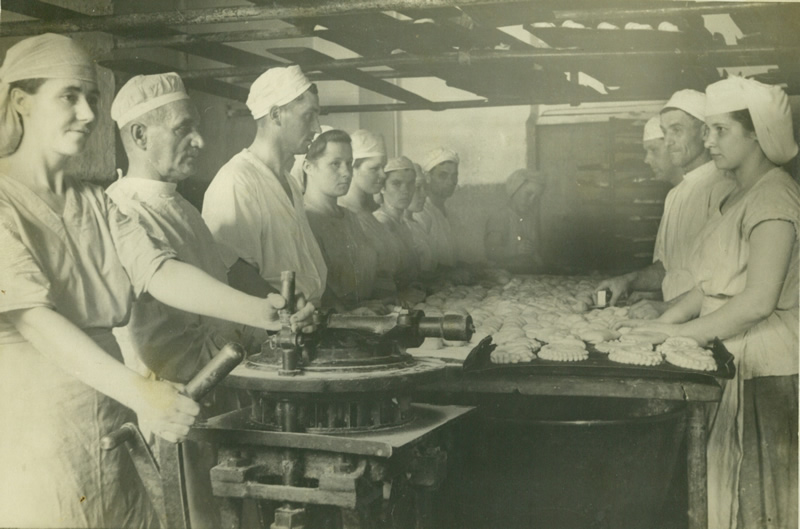 03.02.1942
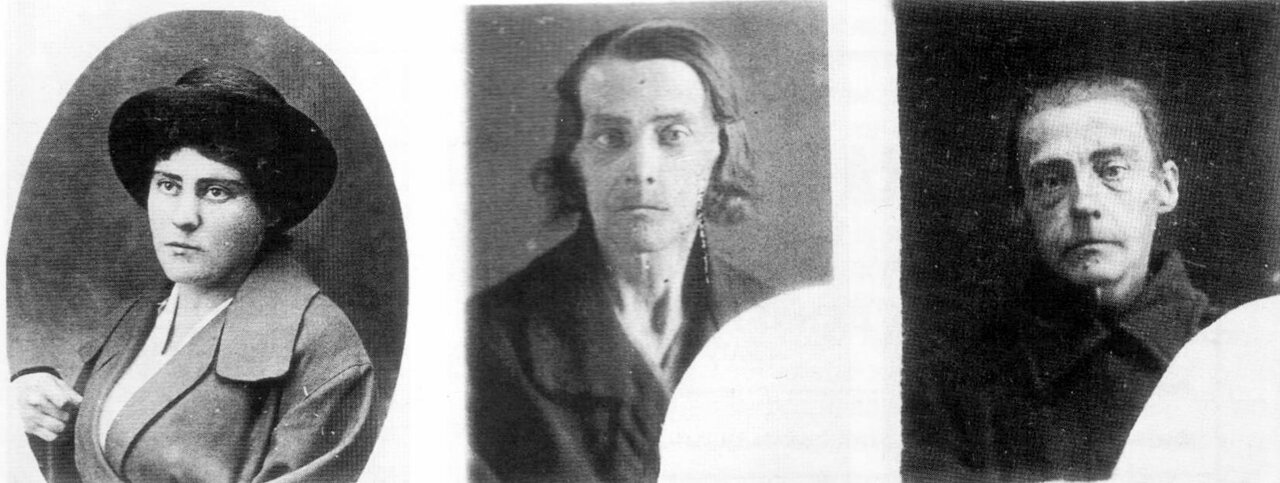 05.1941
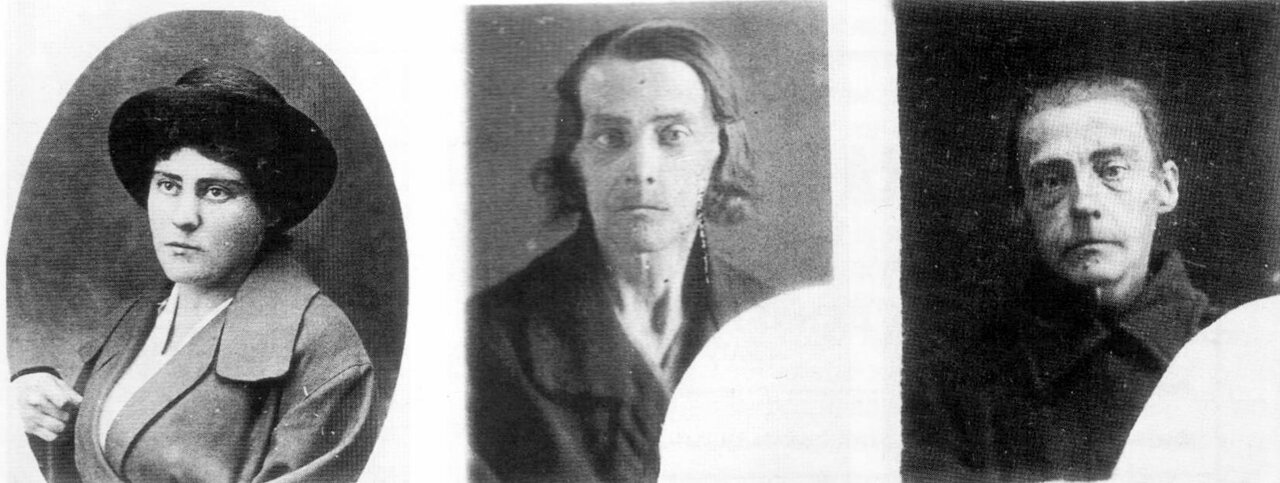 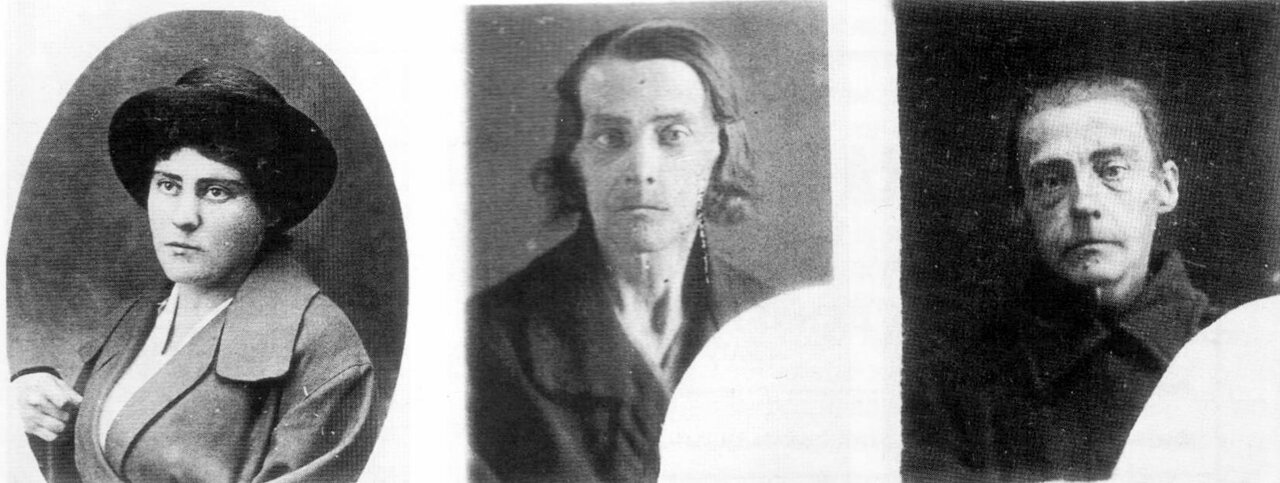 05.1942
10.1942
[Speaker Notes: Фотографии ленинградки С.И. Петровой, пережившей блокаду. Сделаны в мае 1941 года, в мае 1942 года и в октябре 1942 годасоответственно.]
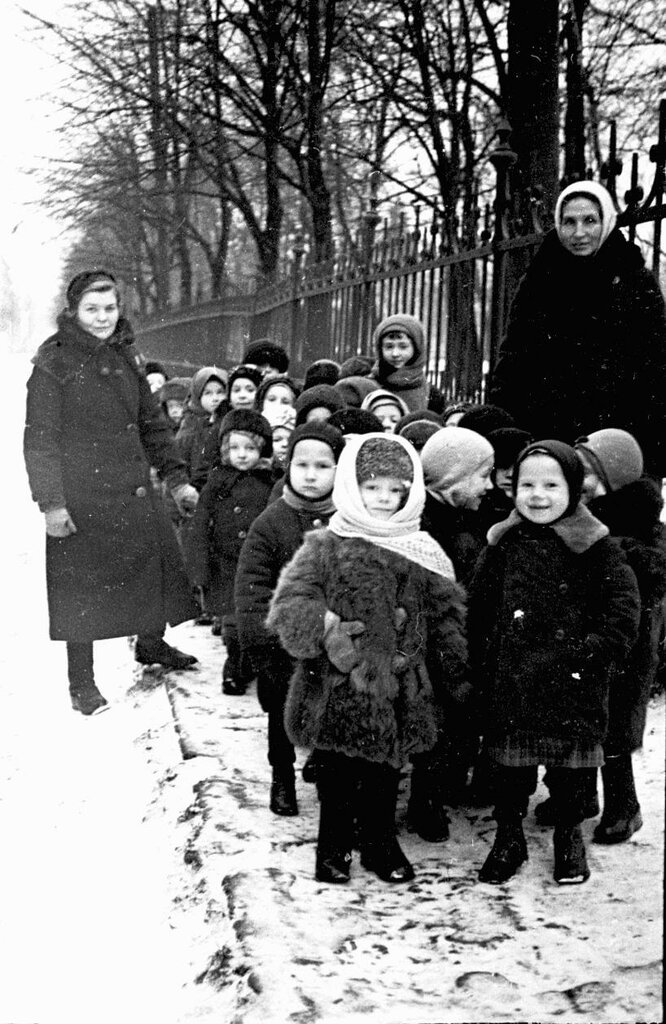 12.1941
[Speaker Notes: Дети из ленинградского детского сада на прогулке. Декабрь 1941 г.]
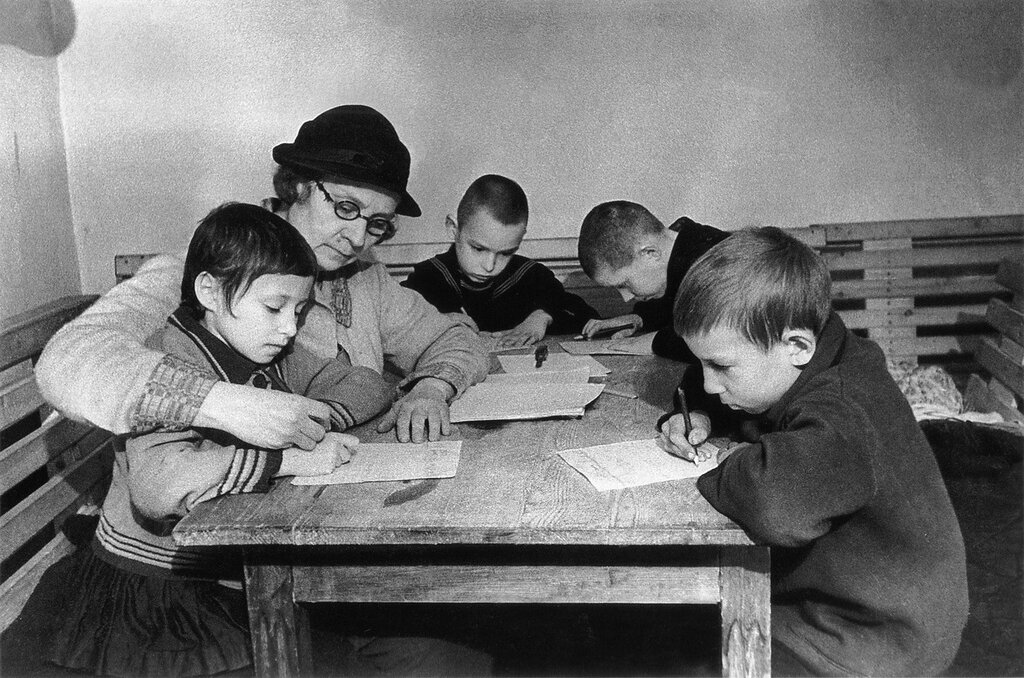 1942
[Speaker Notes: Школьный урок в ленинградском бомбоубежище. 1942 г.]
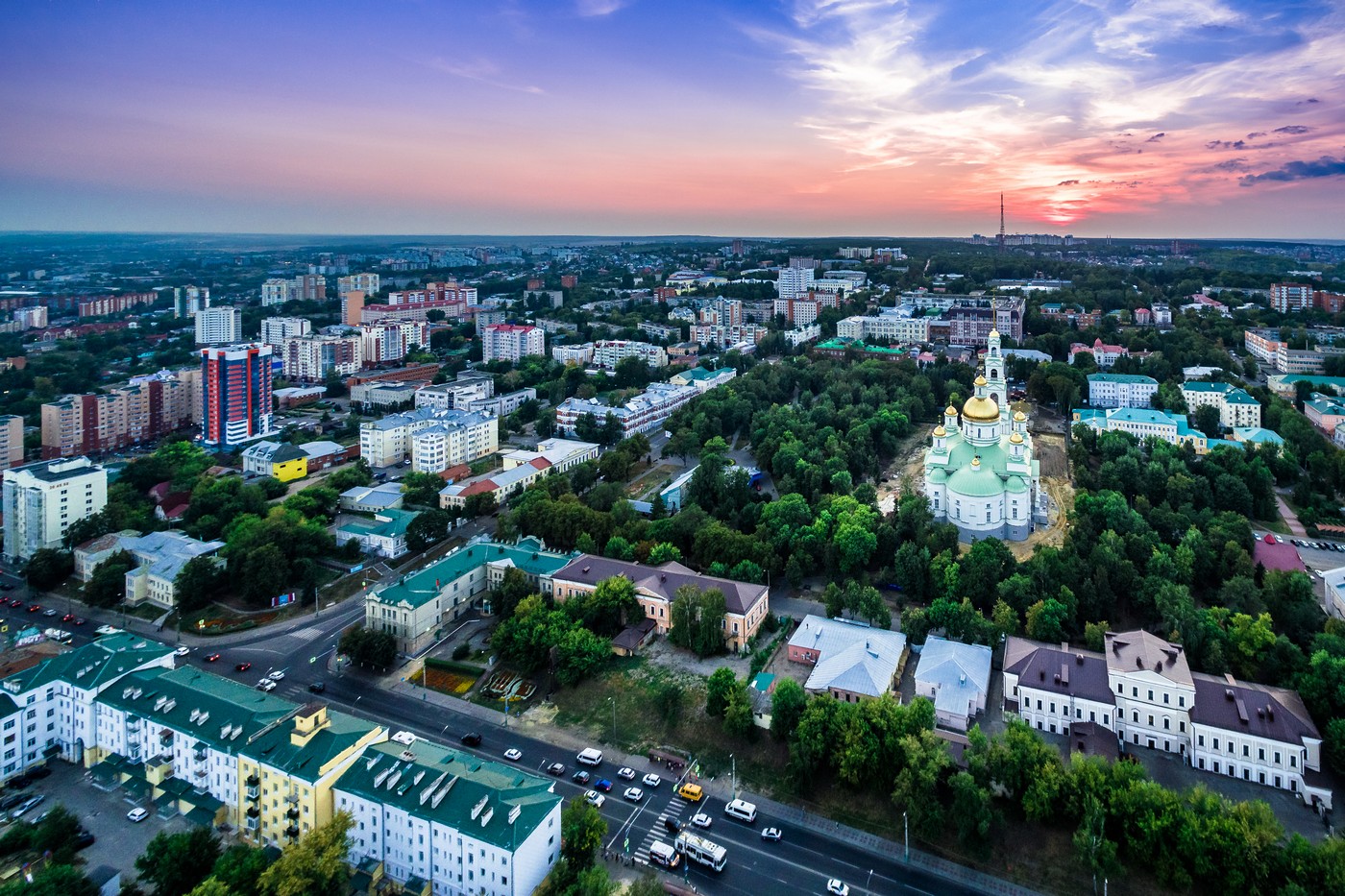 Пенза
1500000
522000
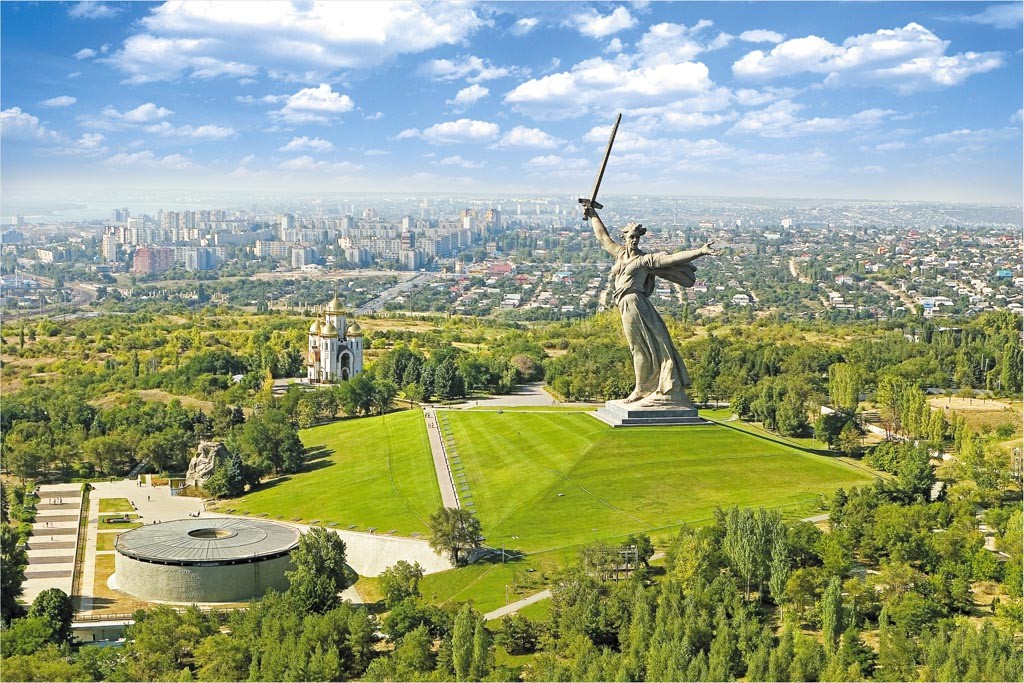 Волгоград
1013468
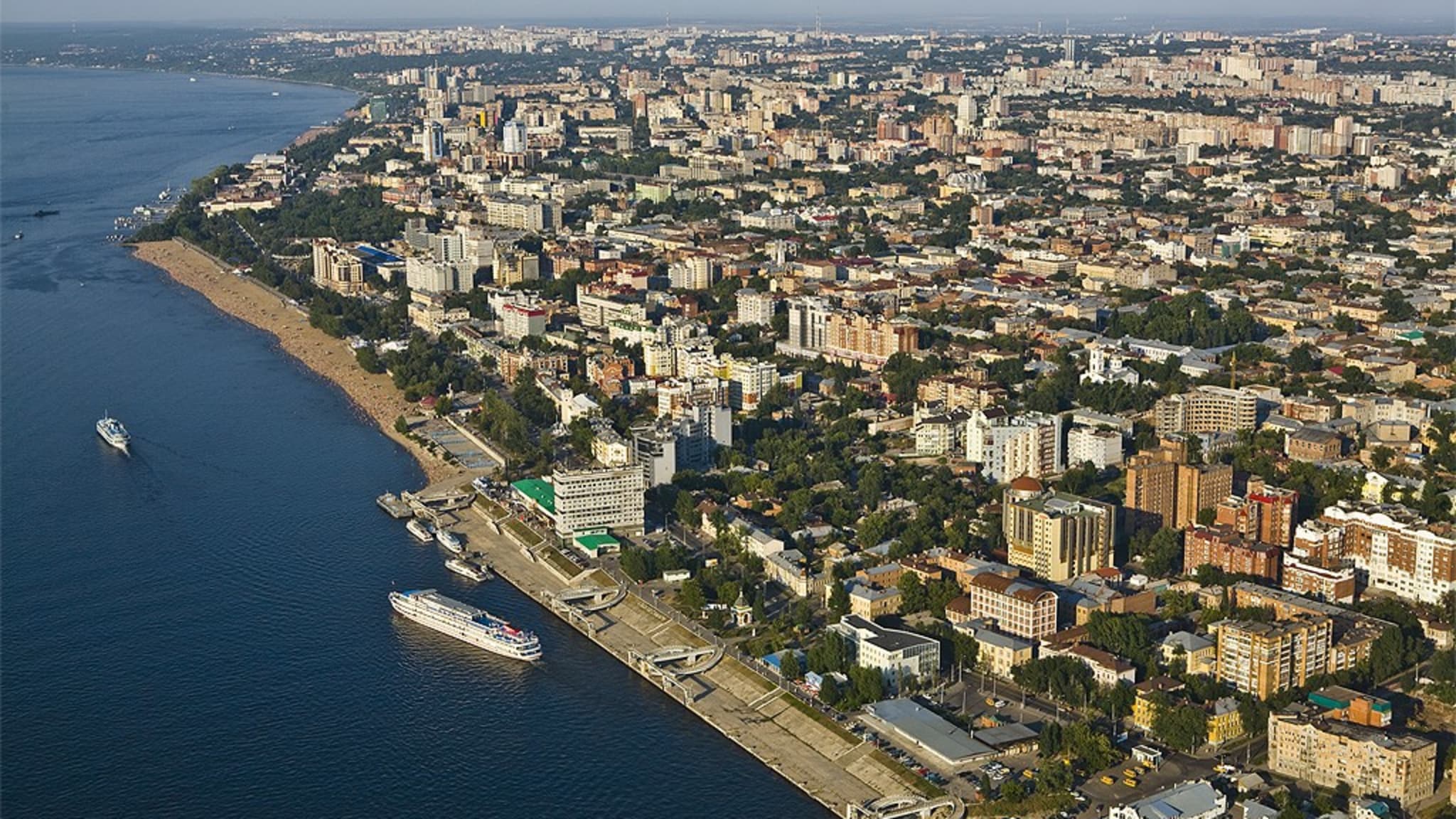 Самара
1500000
1156608
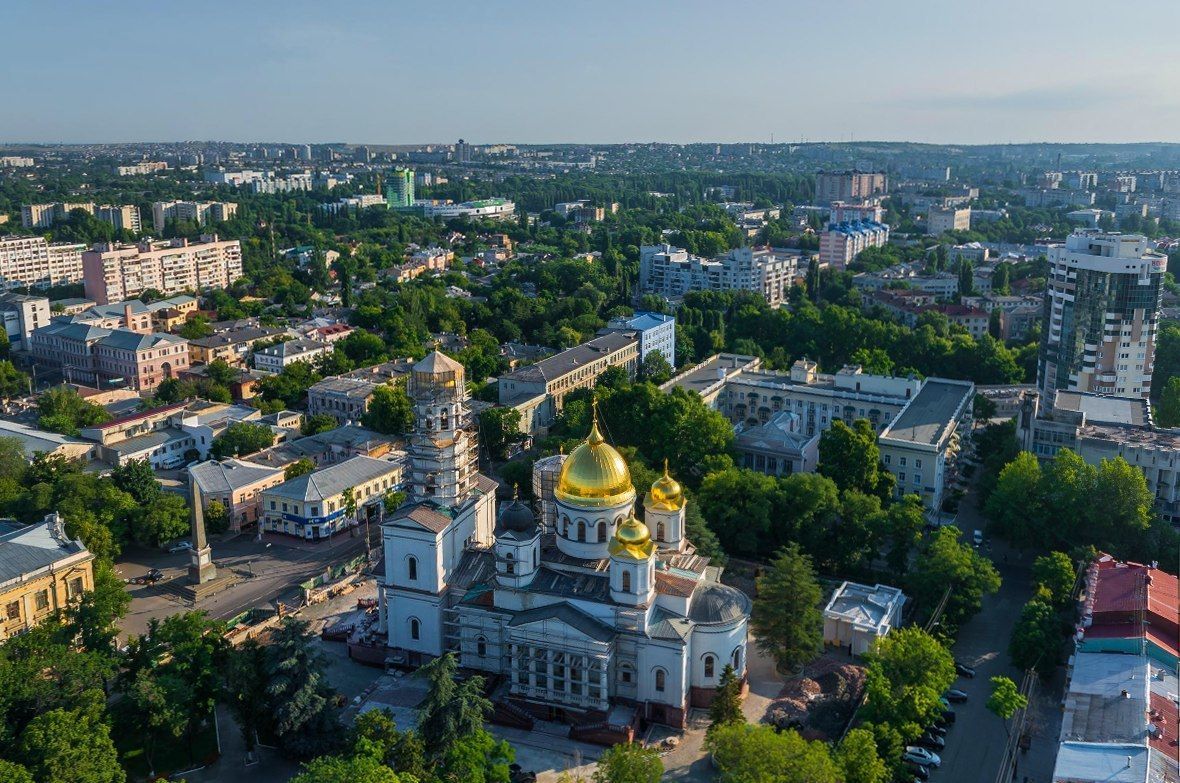 Симферополь
341536
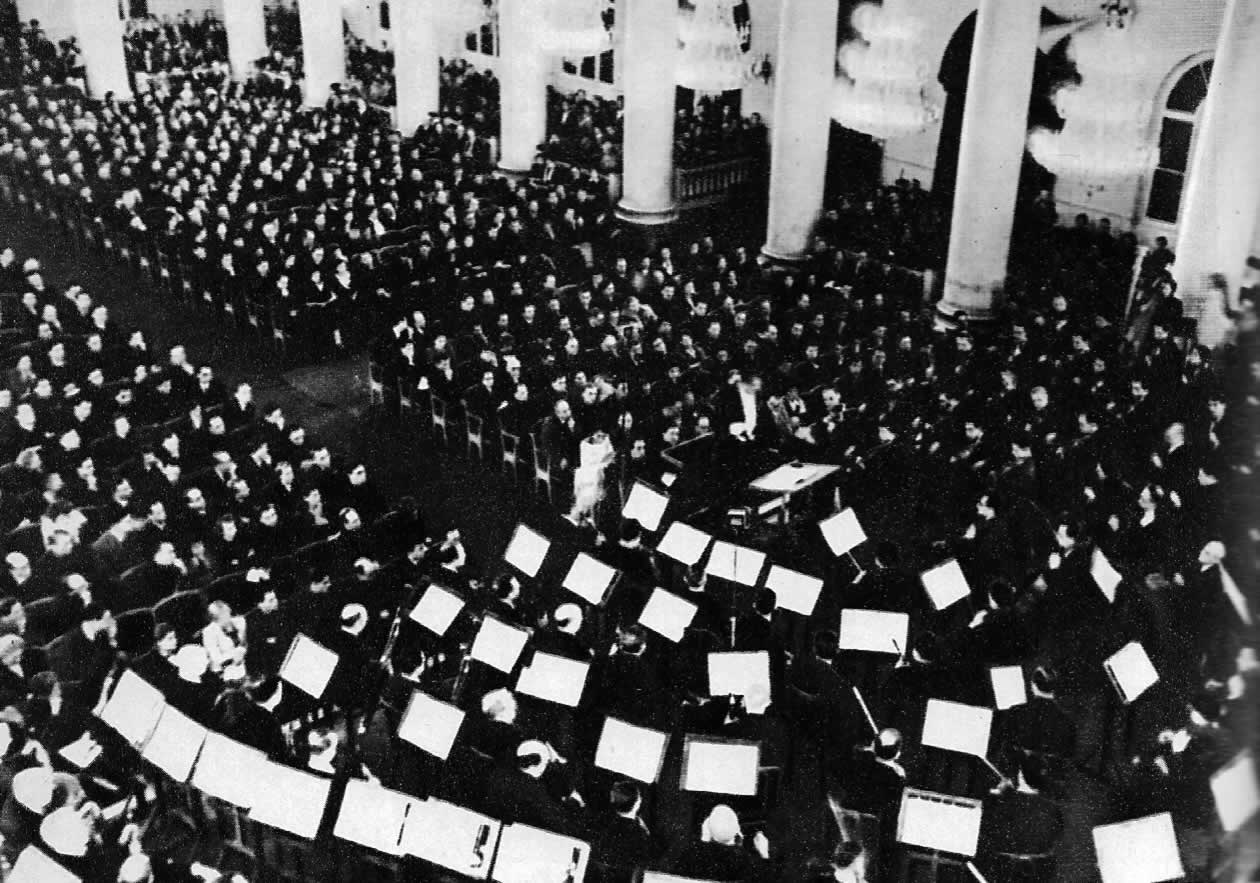 7
32,1
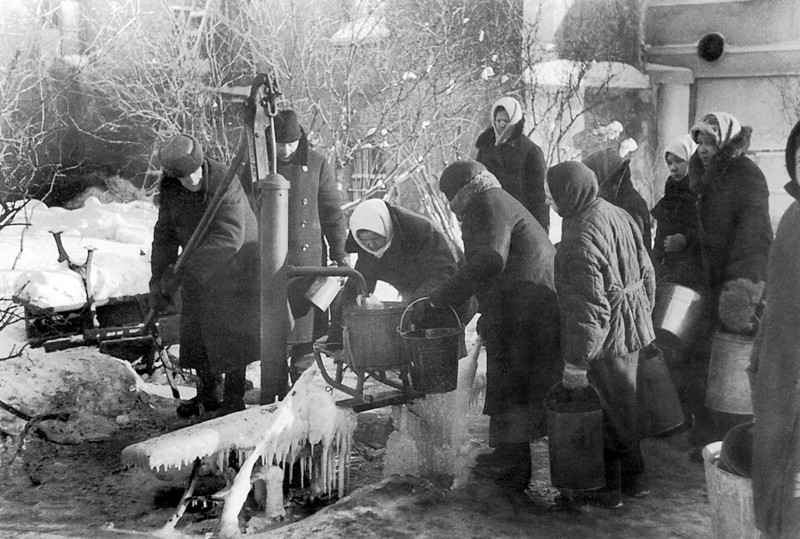 [Speaker Notes: В первый день 1942 года было минус 25, 2 января — минус 27, потом немного потеплело, но к 10 января температура вновь опустилась до минус 25. Вторая декада января была холоднее. 11 января — 27, 12-го — 33, 13-го — 35, 14-го — 30. Следующие 5 дней чуть отпустило — от минус 13 до 24. В третьей декаде вновь похолодало. 20 и 21 января — минус 34, 23-го — 28, 24-го -34, 25-го — 30, 26-го — 25, 27-го — 30, 28-го — 27 градусов мороза.]
01.01.1942
32,1
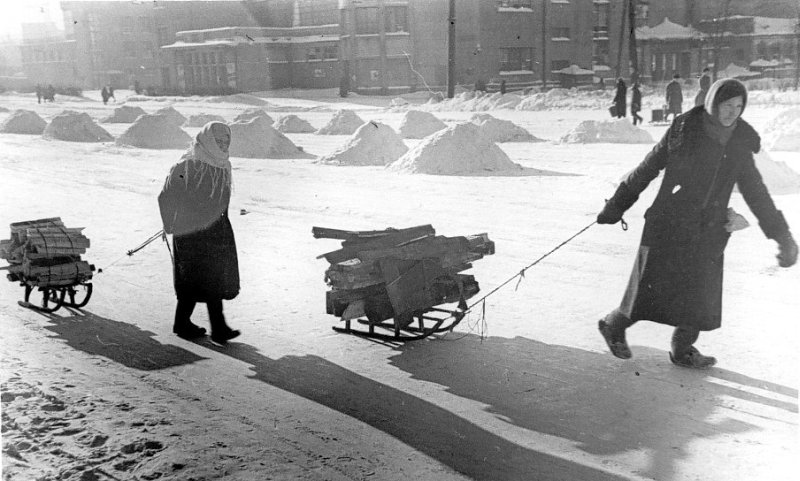 [Speaker Notes: в первый день 1942 года было минус 25, 2 января — минус 27, потом немного потеплело, но к 10 января температура вновь опустилась до минус 25. Вторая декада января была холоднее. 11 января — 27, 12-го — 33, 13-го — 35, 14-го — 30. Следующие 5 дней чуть отпустило — от минус 13 до 24. В третьей декаде вновь похолодало. 20 и 21 января — минус 34, 23-го — 28, 24-го -34, 25-го — 30, 26-го — 25, 27-го — 30, 28-го — 27 градусов мороза.]
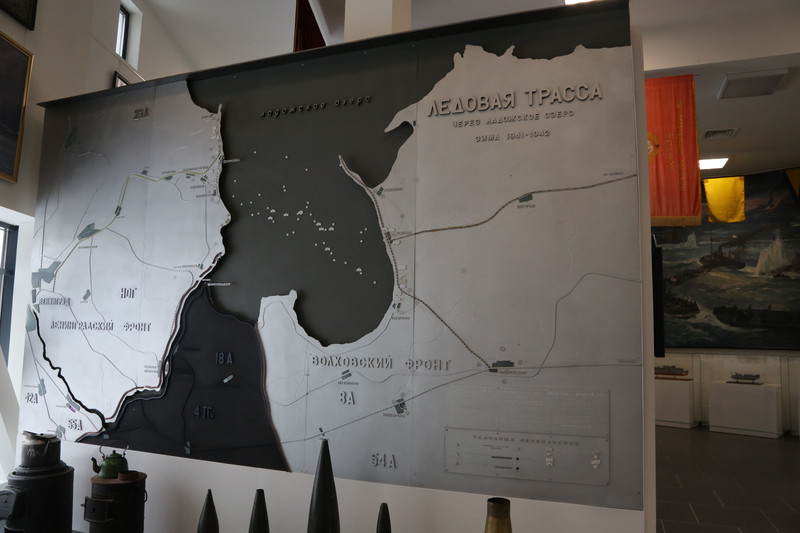 1941-1942
Наш долг - помнить, благодаря кому мы не просто победили в Великой Отечественной Войне, но и просто живем и дышим сегодня.
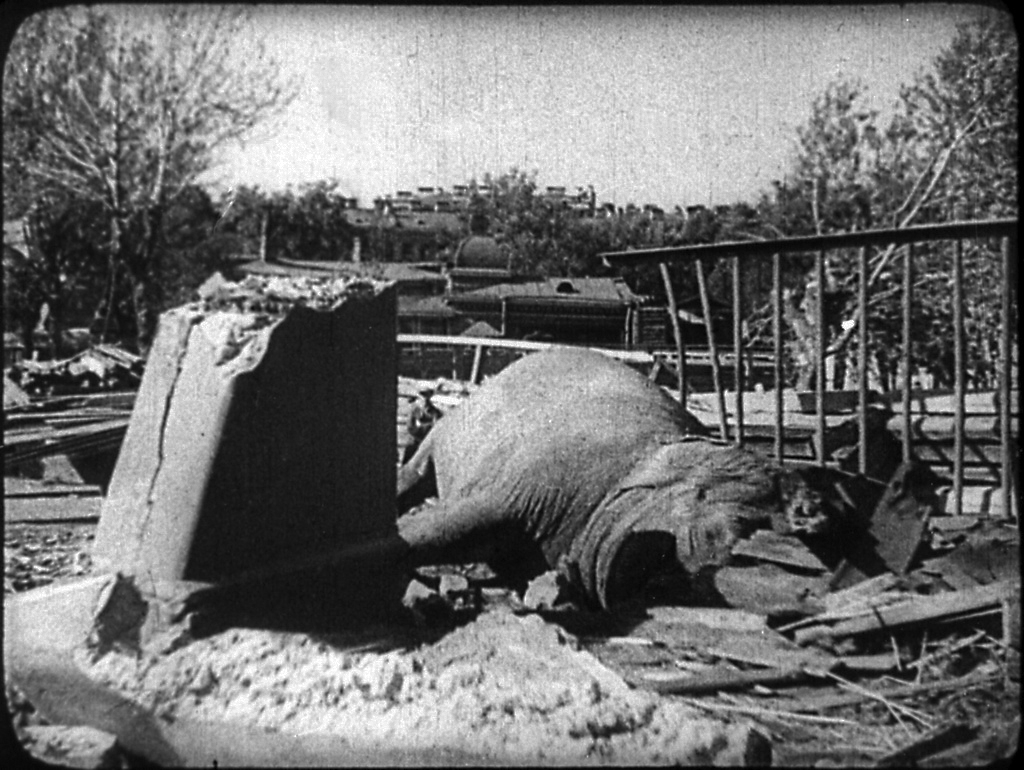 10.09.1941
[Speaker Notes: Судьба животных блокадного Ленинграда — это тоже часть трагедии города. Человеческая трагедия. А иначе не объяснишь, почему не один и не два, а едва ли не каждый десятый блокадник помнит, рассказывает о гибели от бомбы слона в зоопарке.Источник: https://fishki.net/1240360-uzhasy-blokadnogo-leningrada.html © Fishki.net]
https://fishki.net/1240360-uzhasy-blokadnogo-leningrada.html
http://www.blocada.ru/fakticheskoe-nachalo-blokadyi
http://blokada.otrok.ru/library/leningrad/06.htm
Погода блокадной зимы